LLRF specifications for slip-stacking
T. Argyropoulos, T. Bohl, G. Papotti, D. Quartullo, E. Shaposhnikova
LIU-SPS Beam Dynamics WG, 28/03/2019
Introduction
Momentum slip-stacking (MSS) is planned to be used in the SPS after LS2 to increase number of bunches in the LHC  increase Luminosity in the LHC experiments.

Cycle overview:
Injected beams:  2 SPS super-batches spaced by Tb (Tb is defined by the AM of the RF cavities)
	SPS super-batch: 6 PS batches of 4 bunches spaced (ideally) by 100 ns (24 bunches spaced by 100 ns)

Accelerate the beam until an intermediate energy plateau (300 GeV Z) around 1 s long.
FFA, transition crossing, stability issues, controlled long. emittance blow-up, 800 MHz RF system 

MSS to interleave the two SPS super-bunches  1 batch of 48 bunches spaced by 50 ns
Losses and longitudinal emittance blow-up 

Accelerate the beam to the top energy and extract to the LHC.
Fit bunches to the LHC buckets  bunch rotation might be needed
Introduction
Momentum slip-stacking (MSS) is planned to be used in the SPS after LS2 to increase number of bunches in the LHC  increase Luminosity in the LHC experiments.

Cycle overview:
Injected beams:  2 SPS super-batches spaced by Tb (Tb is defined by the AM of the RF cavities)
	SPS super-batch: 6 PS batches of 4 bunches spaced (ideally) by 100 ns (24 bunches spaced by 100 ns)

Accelerate the beam until an intermediate energy plateau (300 GeV Z) around 1 s long.
FFA, transition crossing, stability issues, controlled long. emittance blow-up, 800 MHz RF system

MSS to interleave the two SPS super-bunches  1 batch of 48 bunches spaced by 50 ns
Losses and longitudinal emittance blow-up 

Accelerate the beam to the top energy and extract to the LHC.
Fit bunches to the LHC buckets  bunch rotation might be needed
Specifications for the LLRF only on MSS
Momentum slip-stacking (MSS) in the SPS
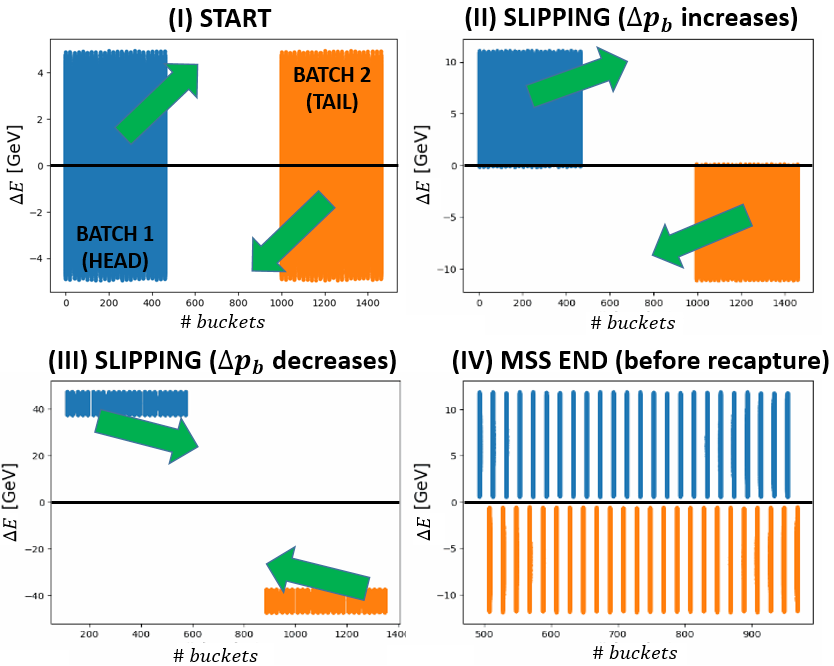 Procedure:
Two groups of 200 MHz RF cavities, one for each batch. fRF variation to accelerate the first batch and decelerate the second  antisymmetric frequency programs.

Batches separated in frequency (energy) slip with respect to each other.

Start bringing the batch close.

Recapture all bunches with all RF cavities at the average frequency (black line at ΔE=0).
Momentum slip-stacking (MSS) in the SPS
Procedure:
Two groups of 200 MHz RF cavities, one for each batch. fRF variation to accelerate the first batch and decelerate the second  antisymmetric frequency programs.

Batches separated in frequency (energy) slip with respect to each other.

Start bringing the batch close.

Recapture all bunches with all RF cavities at the average frequency (black line at ΔE=0).
Simulation example with 48 bunches
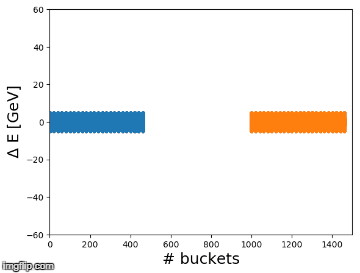 Momentum (frequency) program
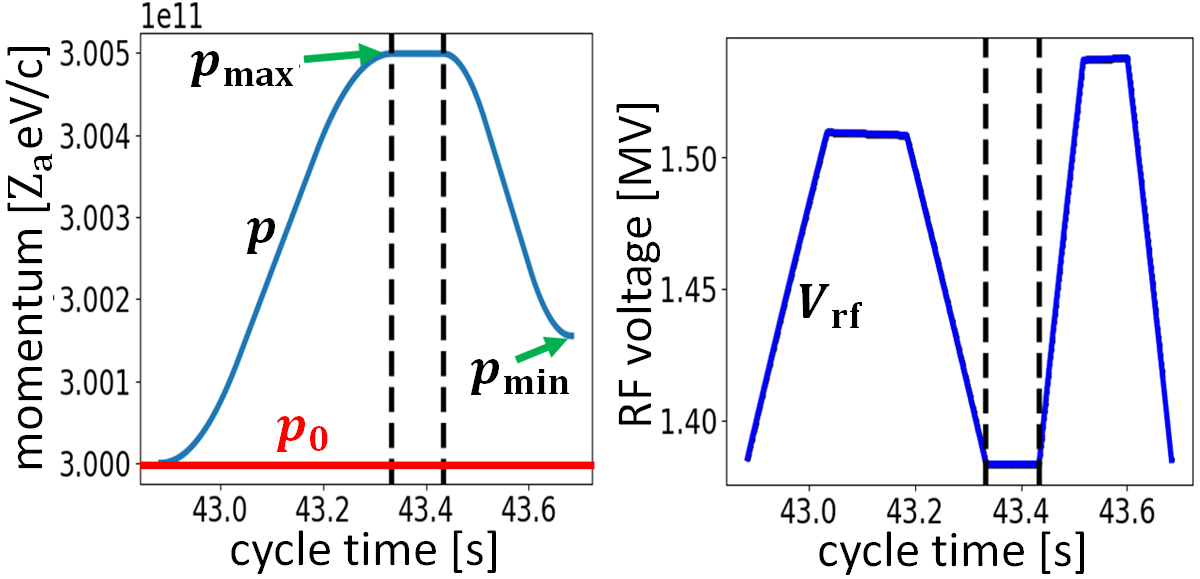 RF voltage program
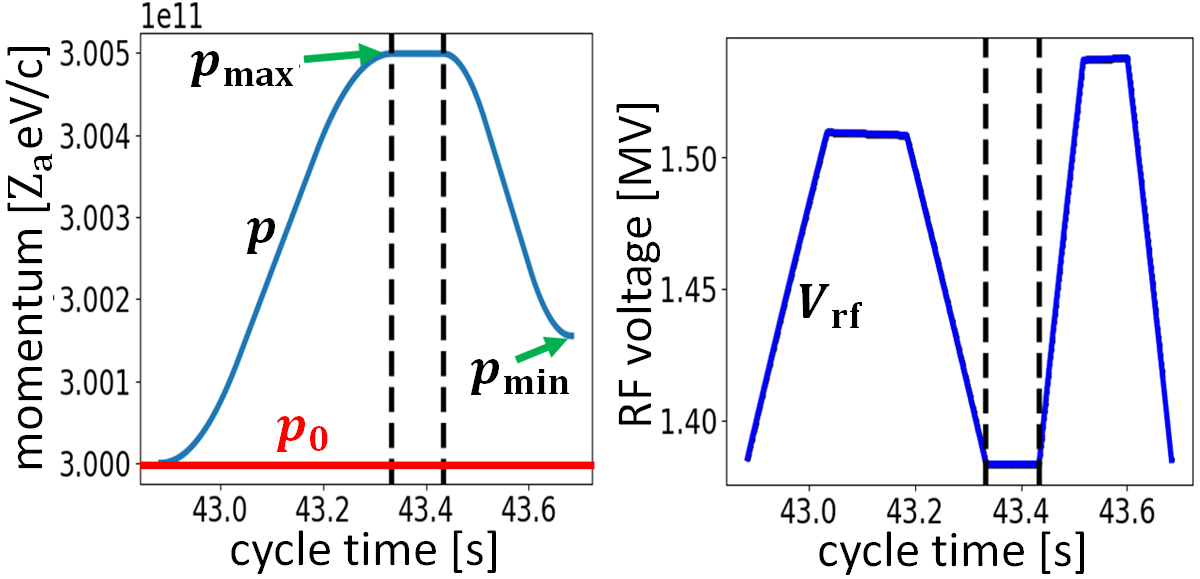 RF voltage amplitude modulation
Measurements of RF voltage during batch passage (T. Bohl)
AM is needed: very crucial in the beginning of the process.

This defines the batch distance Tb 
1 μs was used in simulations (might even be smaller in the future with the 3-section cavities)

Each group of cavities should be switched off when the corresponding batch has passed through
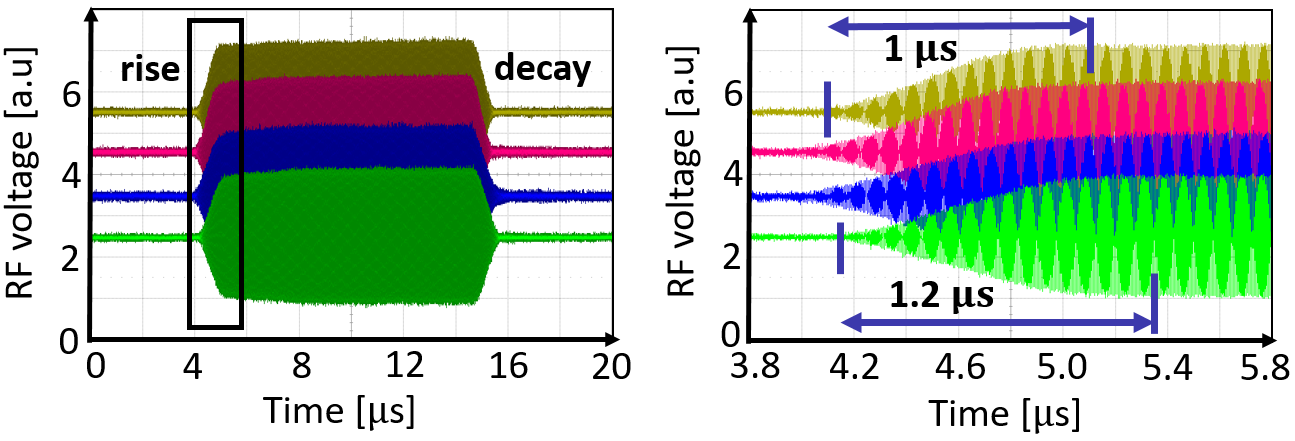 4 sections
5 sections
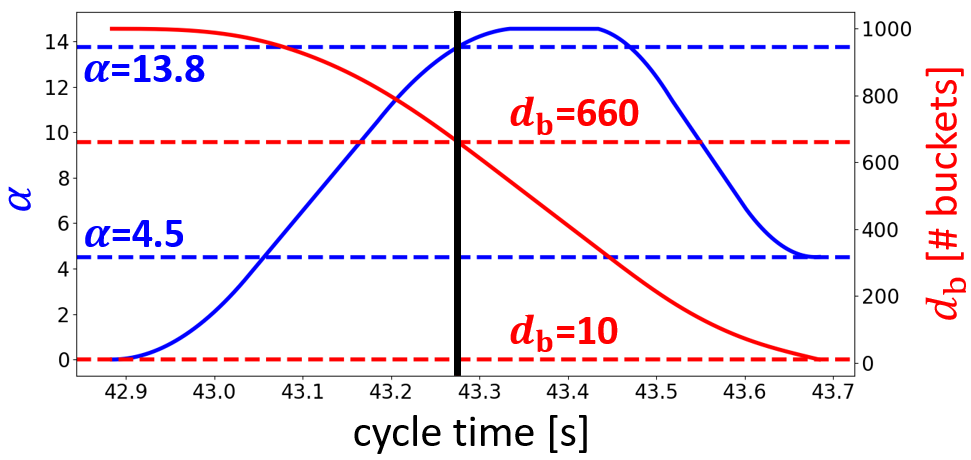 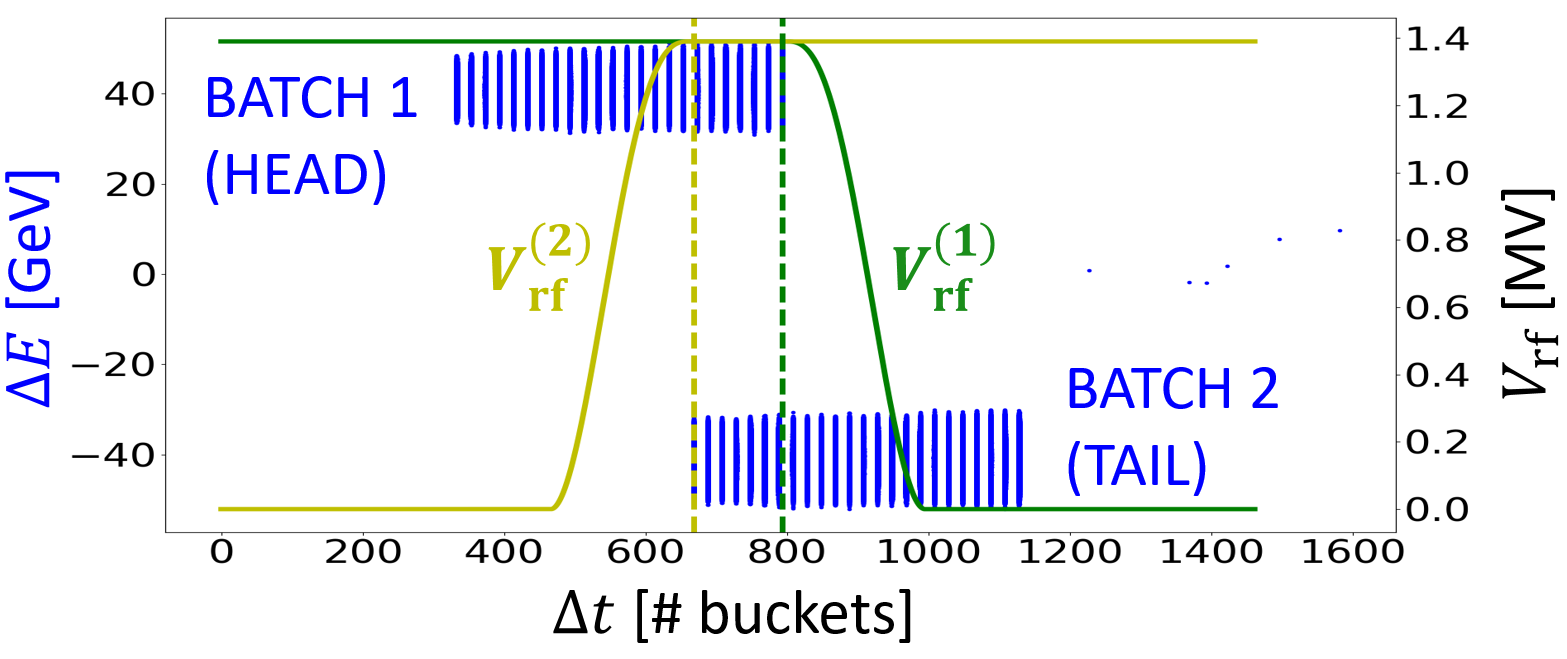 Slip-stacking parameter α:



Larger for better stability
Recapture
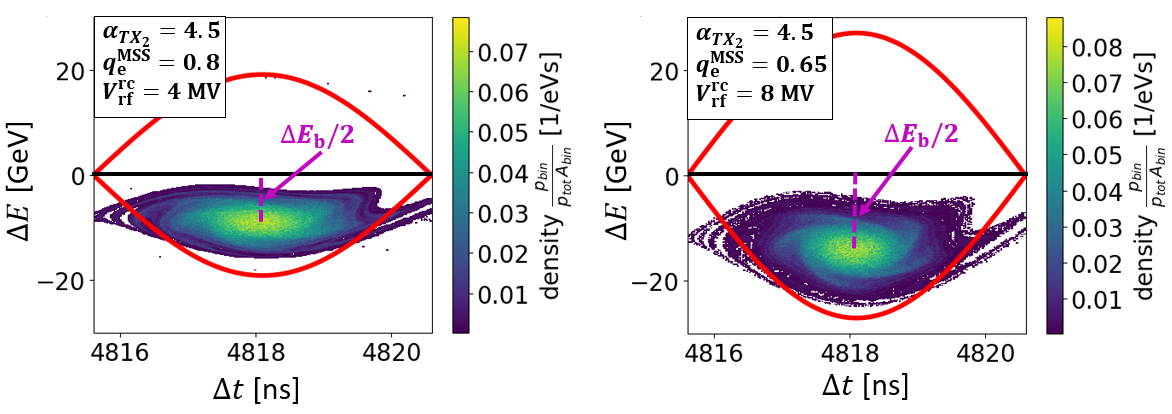 At the end of MSS process the two batches have to be recaptured by all RF systems in the average (designed) frequency.

This has to be done (ideally) within 1 turn.
Margin of a few turns is acceptable.

The maximum available RF voltage is needed
Timings and high level parameters
TX1: Start of the MSS process.
Separate the (some) cavities into two group.
Trigger the voltage and frequency programs (should be provided (designed) beforehand).

TX2: End of MSS process.
Recombine all cavities at the designed frequency
Continue acceleration to flat top of the one batch.

Possibility of more flexibility in triggers is very welcome

Importance of an easy way to group and regroup the RF cavities (counter phasing might also be needed)

Important to have an easy way to input frequency and voltage programs into the two groups of cavities.
LSA parameters for each group e.g. SLST_TOTAL_VOLTAGE_G1
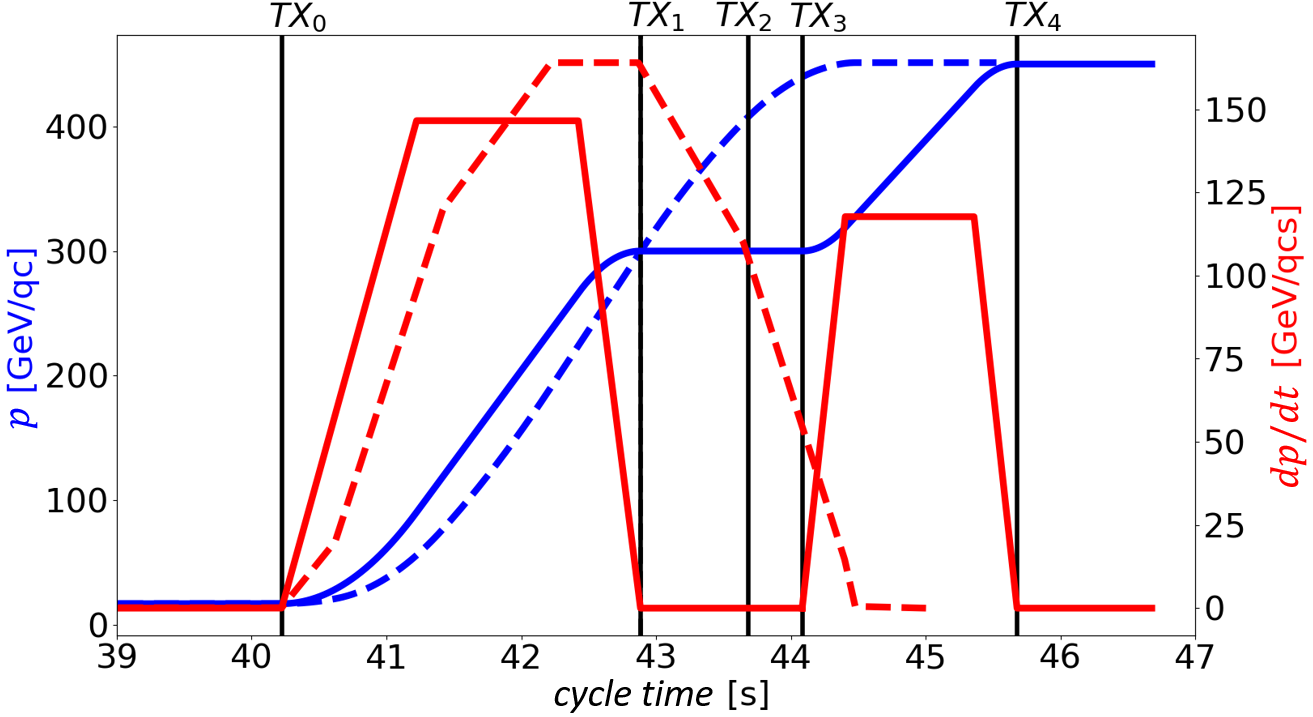 Comments on the ion beams
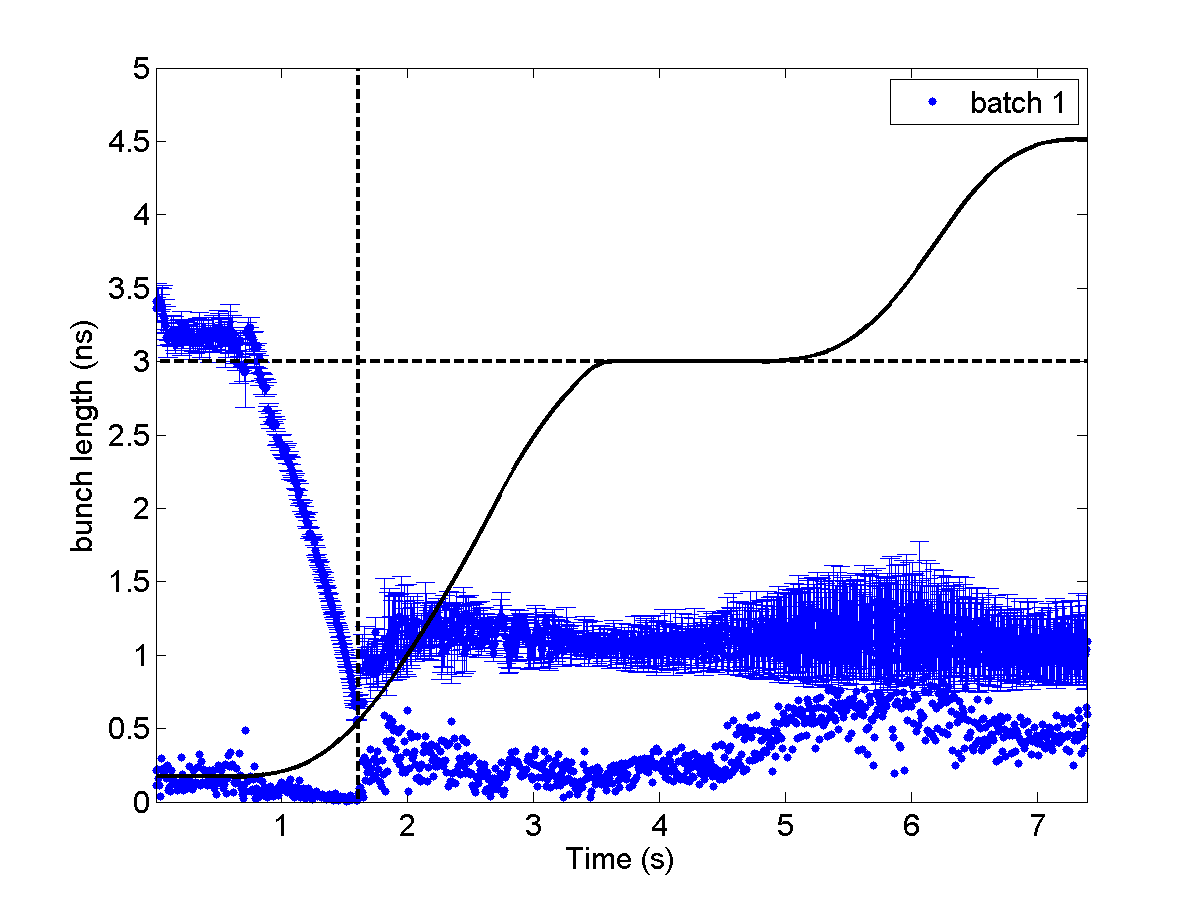 Stability issues of the LHC ion beams found from measurements in 2018 when the transition crossing was adjusted.

Important for the future operation:
Operate with the 800 MHz on (after transition)
Apply controlled emittance blow-up
Unstable at 300 GeV Z